Nursery 
Spring 1  26.02.24-28.03.24
What will I be learning this half term?
Polite Reminders
All children need to have a filled water bottle in school every day, no juice please.
Please ensure that your child has spare clothes in their pump bag.
Please ensure that all of you child’s clothes are labelled with their name.
Please ensure you let a member of staff know if somebody new is collecting your child. 
Please could you ensure that your child’s hair is tied up in a bobble.
Please ensure that you bring your child’s library book into school every Monday to be changed.
C&L, Phonics & Literacy. 
I will understand and follow simple instructions and questions.
I will know and retell the story ‘The Enormous Turnip’. 
I will know and use vocabulary linked to the theme ‘How does your garden grow?’ including seeds, beans, fruit, vegetables. 
I will know the names of different parts of a book including the cover, title, author. 
I will read and re-read a selection of books to engage in conversations about the story, develop understanding and learn new vocabulary.
I will identify similar sounds in words (alliteration/Aspect 5 of Super Sonic Phonics).
I will distinguish between the differences in vocal sounds (Aspect 6 of Super Sonic Phonics).
I will know how to draw diagonal lines.
Personal, Social & Emotional

I will show confidence walking around our local area.
I will know that I need to exercise to be healthy.
I will take turns whilst playing and I will wait patiently to have a go.
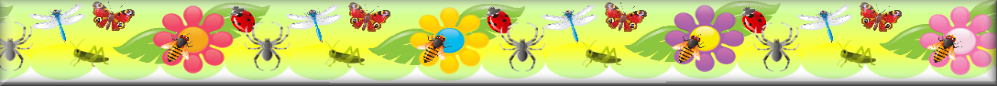 How Does Your Garden Grow?
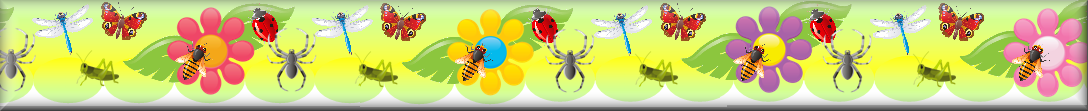 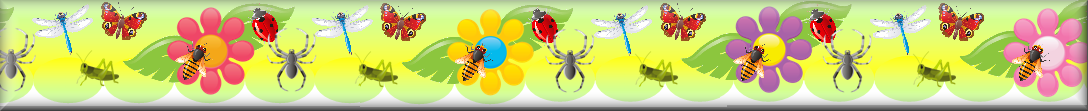 Expressive Arts & Design

I will know the nursery rhymes/songs: 
- 5 Currant Buns
 – Three Blind Mice 
- Old Macdonald Had a Farm 
I will explore painting with a range of tools such as cotton buds, vegetables, toothbrushes. etc 
I will explore and make art in the style of Piet Mondrian.
Maths
I will count to 10.
 I  will identify amounts of objects which are more and less.
I will use positional language including on top, under, next to and behind. 
I will match objects that are the same.
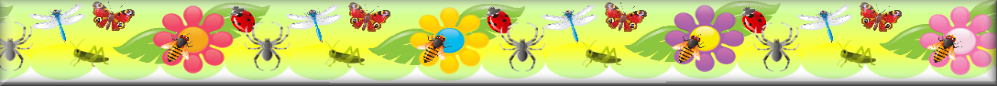 Understanding the World
I will find out about Spring and know before it was Winter and next it will be Summer, then Autumn.
I will know the name of the town that our school is in.
I will know that seeds can turn into plants. 
I will begin to understand how it takes time to grow fruit and vegetables. 
I will plant and grow a fruit/vegetable/herb.
I will find out about Palm Sunday. 
I will know some people celebrate Easter.
Physical
I will know how to ride a tricycle using the pedals. 
I will know how to jump over objects or off a step